Boomland
Mathematics and Social Studies Lesson
Essential Questions
How are people, communities, and companies affected by the oil and gas industry? 
What is fracking and is it beneficial, harmful, or both?
Learning Objectives
Investigate the money trail associated with the “booms and busts” of the oil and gas industry.

Research alleged inequities, injustices, and evidence of how the “booms and busts” affect the common person.
Think-Pair-Share
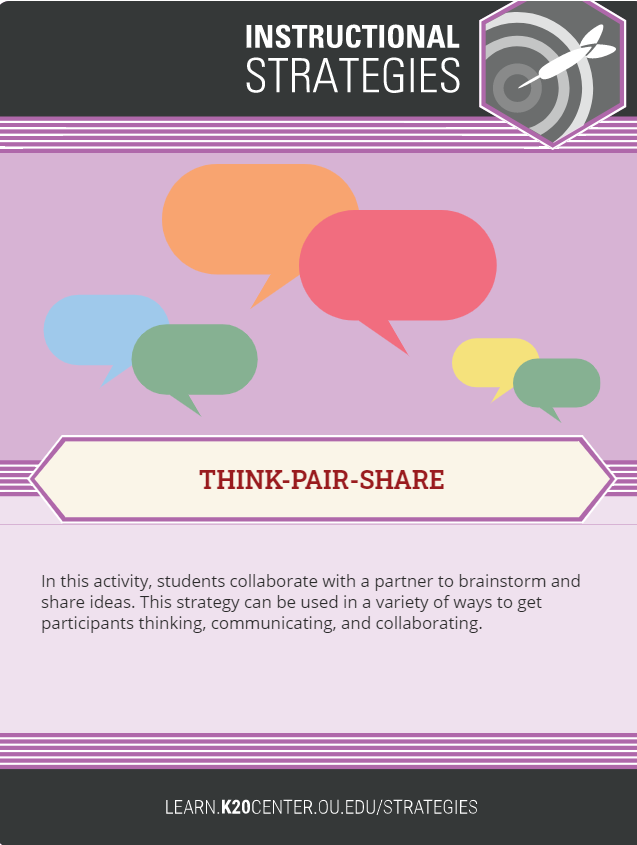 Who do you think benefits most 
from the oil and gas industry?
THINK about the question for a minute.
PAIR with your neighbor to discuss.
SHARE your thoughts with the whole class.
3-2-1
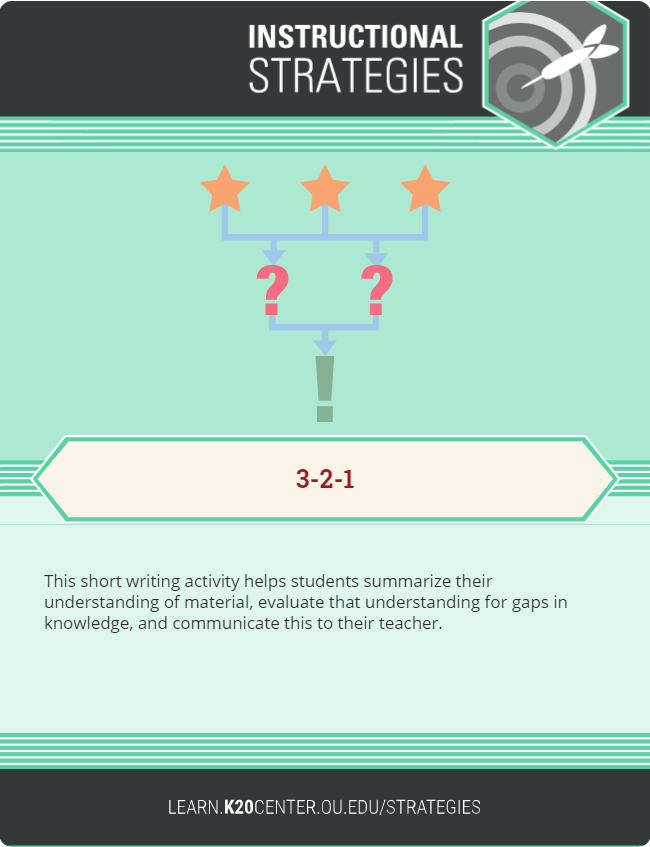 After you have read the fact sheet:
List 3 ideas that you found interesting.
Name 2 additional areas of your life 
      you think might be affected 
      by the oil and gas industry.
Identify 1 question that you have 
      about the article or today’s topic.
[Speaker Notes: From: Colorado Oil & Gas Association (COGA)
fact_sheet_-_everyday_uses_final_6-13-19.pdf (coga.org)]
What Is Fracking?
[Speaker Notes: BrainStuff - HowStuffWorks. (2015, January 29). What is fracking? [Video]. YouTube. https://www.youtube.com/watch?v=Io8o2nTXhb0]
Questions
What costs are associated with fracking? How much does the average well cost? What are some of the outside costs?
How much revenue, on average, does a well produce? How does this compare to costs?
How much oil or natural gas is produced using this process? How does this compare to the amount of water used in the fracking process?
Questions (continued)
Where does the revenue go? What proportion goes to the company? CEO? The town? The lessee?
Who is affected by the industry? Who benefits? Who is harmed?
How much money goes to the company? How much does an average oil field worker make in comparison to the CEO of an oil company?
Agreement Circles
Form a large circle.
One student will share something they 
      have learned. The rest of the circle will have 
      5-10 seconds to decide if they agree or disagree.
Move to the center of the circle if you agree;
      stay outside of it if you disagree.
Break into small groups.
Agreement Circles (continued)
Take a few minutes to discuss and defend 
       your opinions.
Listen to the statement again. 
Move to the center of the circle if you agree; 
       stay outside of it if you disagree. 
If you have changed your mind,                                                                         move to a new location inside or outside the circle.
A classmate will share another discovery.
Repeat with another Agreement Circle.
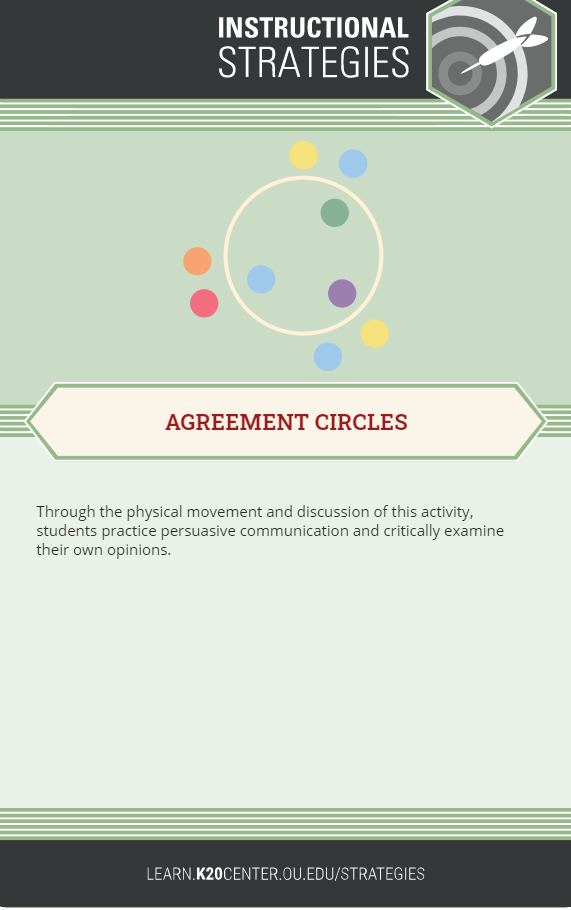 Reading and Writing
Read the article on the oil boom in North Dakota through the lens of a mathematician or economist.  Look for numbers, quantities, estimations, indicators of growth or decline, and rates of change.

Write questions about how North Dakota boom towns have been affected both positively and negatively by the oil and gas industry.
[Speaker Notes: Walton, J. (2019, November 12). The biggest oil towns in North Dakota. Investopedia. https://www.investopedia.com/articles/investing/100715/biggest-oil-towns-north-dakota.asp]
Create an Infographic
Your infographic should visually represent the questions you explored and the answers that you found.

Create it on paper or use a digital tool such as Piktochart.

Make sure to represent the proportional reasoning that you uncovered.
[Speaker Notes: Piktochart. (n.d.). https://piktochart.com/formats/infographics/]